Wednesday 30th June
LO: identify an author’s use of suspense.
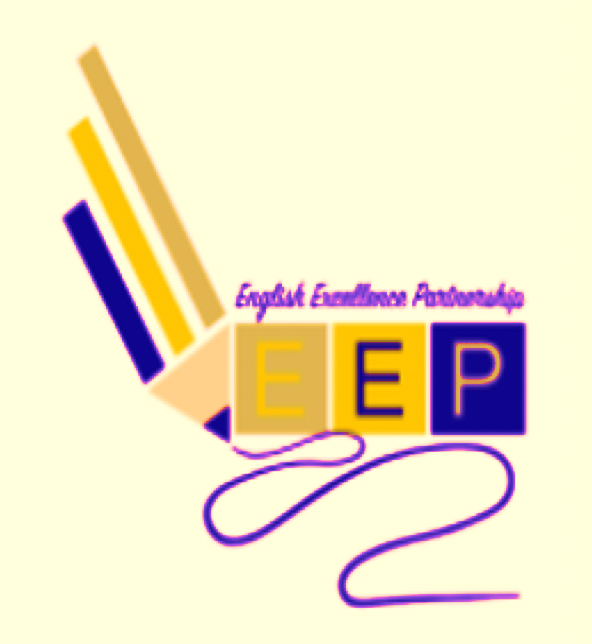 Outcomes
Recall and apply the rules of semi-colons. 
Explain what ‘suspense’ means in a text and identify examples from the novel.
Plan a piece of writing that creates suspense.
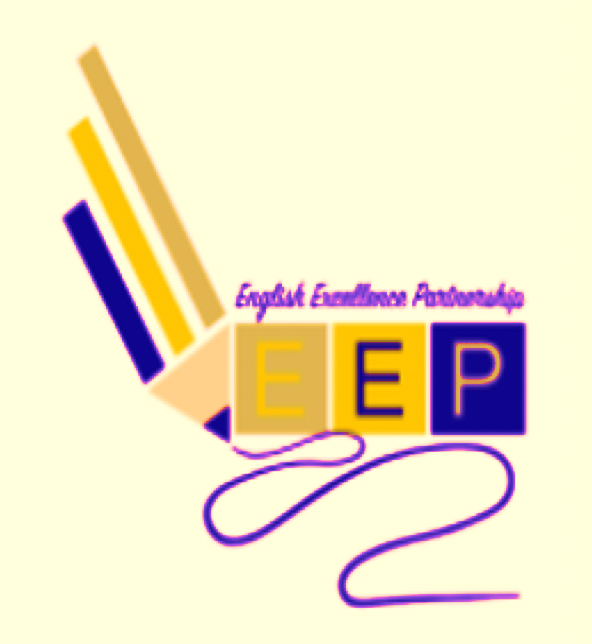 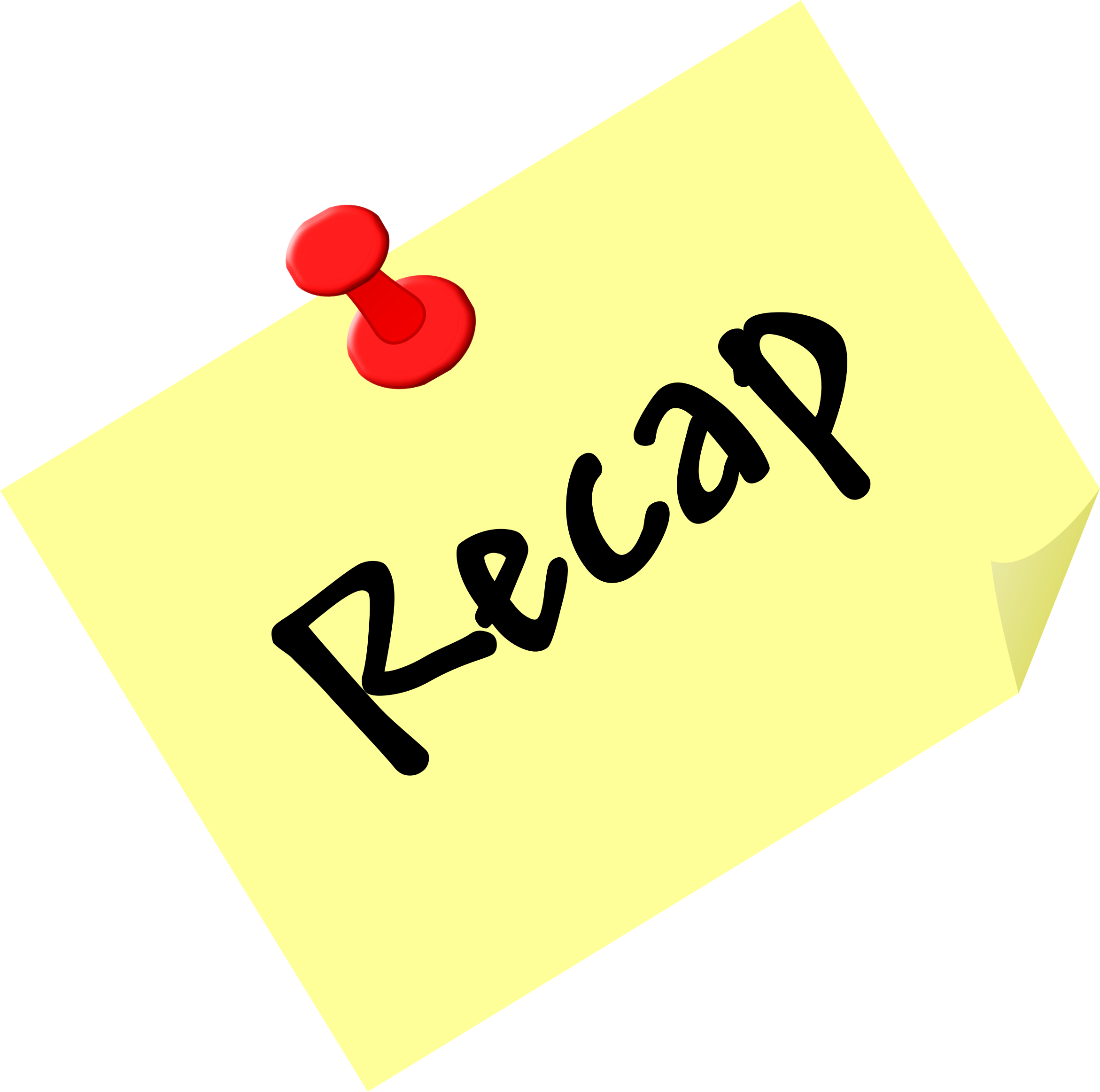 Recall Starter! Semi-colons…
In pairs, apply semi-colon rules to these sentences.
Jim looked  intently at the captain he was waiting for the reply.
The captain stood on the cliff he was watching for visitors.
Dr. Livesey and Jim  looked carefully at the map there was no clues to the treasure.
Jim laid the table it was nearly time to serve the food.
I have been on many ships this is the best so far.
They hurried to the inn they were too late
The captain fell asleep he had eaten a large meal.
 I try to sleep the noise keeps me awake all night.
Jim and his mother lifted the lid they knew the answer might be in the sea chest.
The cove was silent the captain realised there would be no visitors tonight.
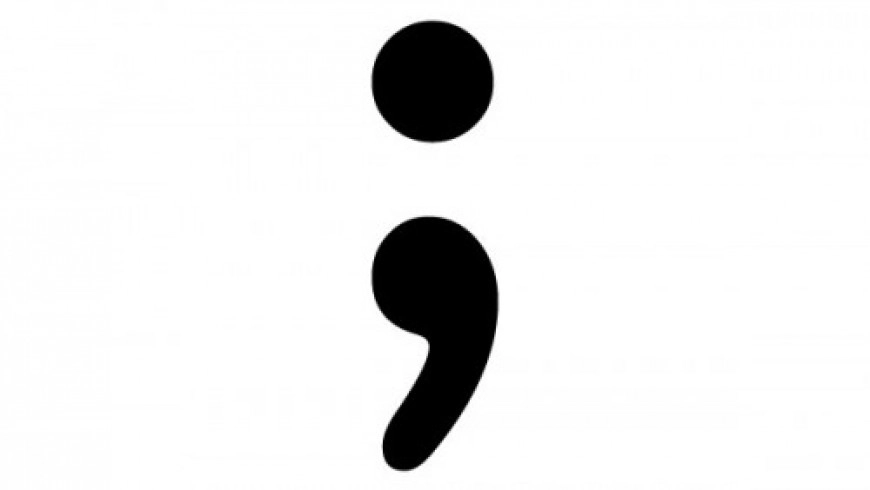 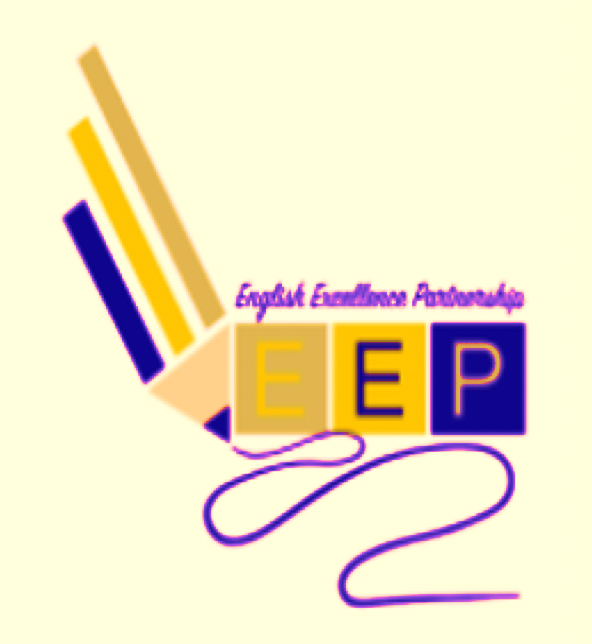 [Speaker Notes: Extended starter activity. Could take up to 20 minutes.]
Watch the video on semi-colons. 

Then, with your partner, recap when you should use semi-colons.
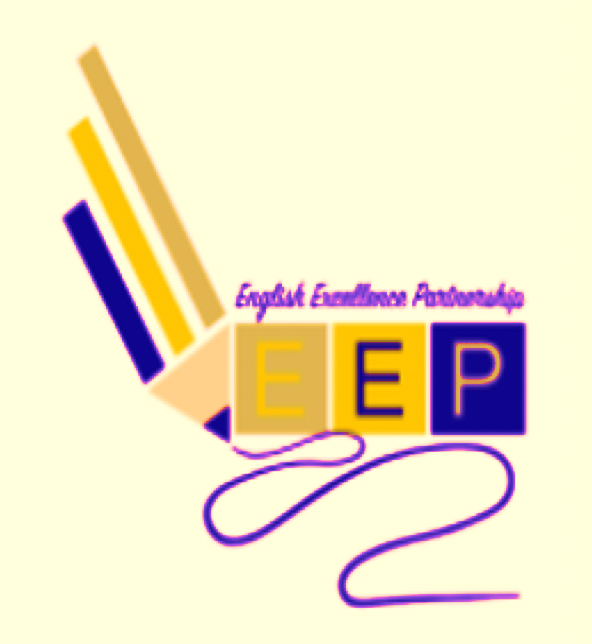 [Speaker Notes: https://www.youtube.com/watch?v=d-3nnht-b40 (video link)
Ss may not need to recap this.]
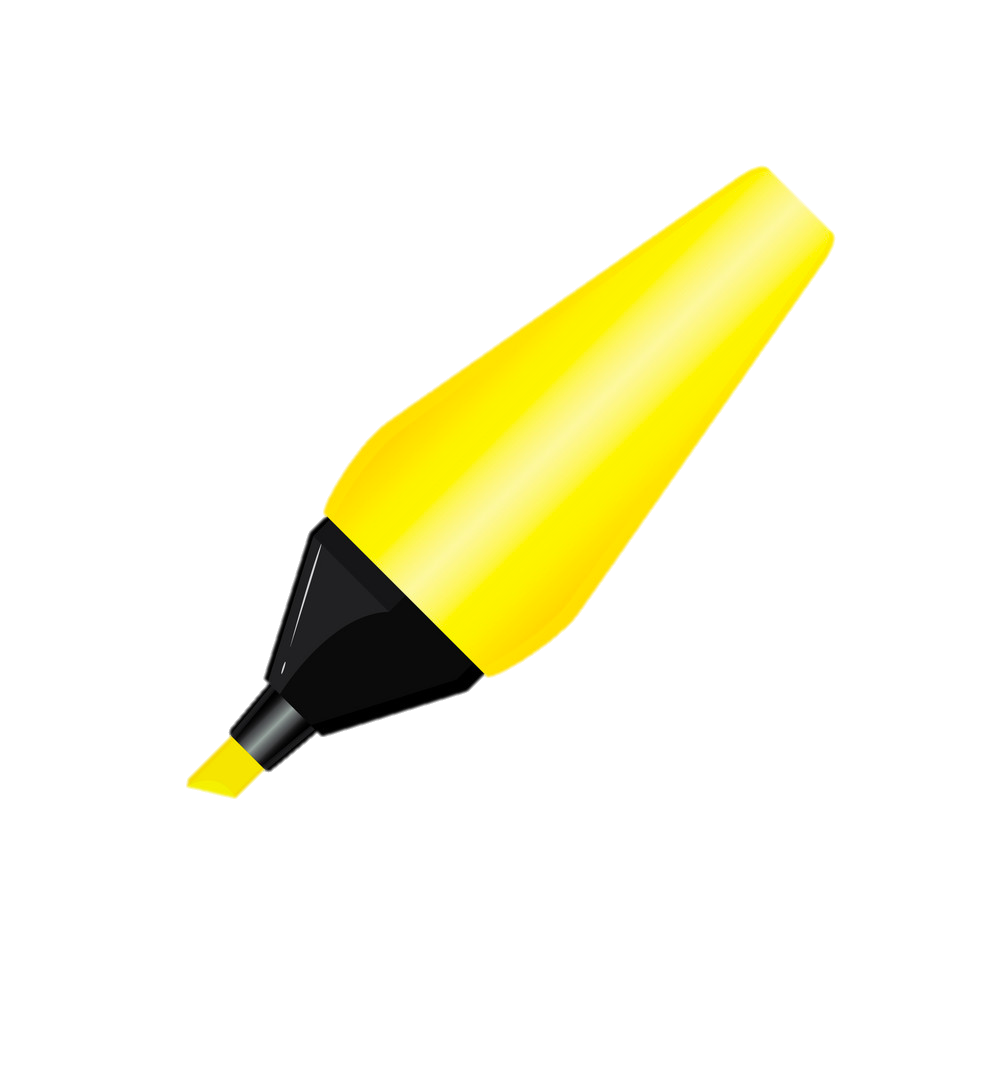 Correct the mistakes!
Highlight any you got incorrect and correct it!
Jim looked  intently at the captain he was waiting for the reply.
The captain stood on the cliff he was watching for visitors.
Dr. Livesey and Jim  looked carefully at the map there was no clues to the treasure.
Jim laid the table it was nearly time to serve the food.
I have been on many ships this is the best so far.
They hurried to the inn they were too late
The captain fell asleep he had eaten a large meal.
 I try to sleep the noise keeps me awake all night.
Jim and his mother lifted the lid they knew the answer might be in the sea chest.
The cove was silent the captain realised there would be no visitors tonight.
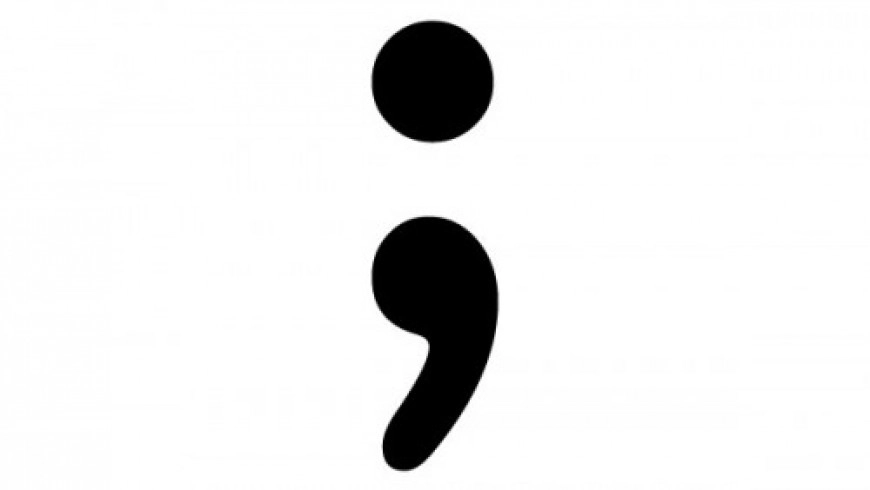 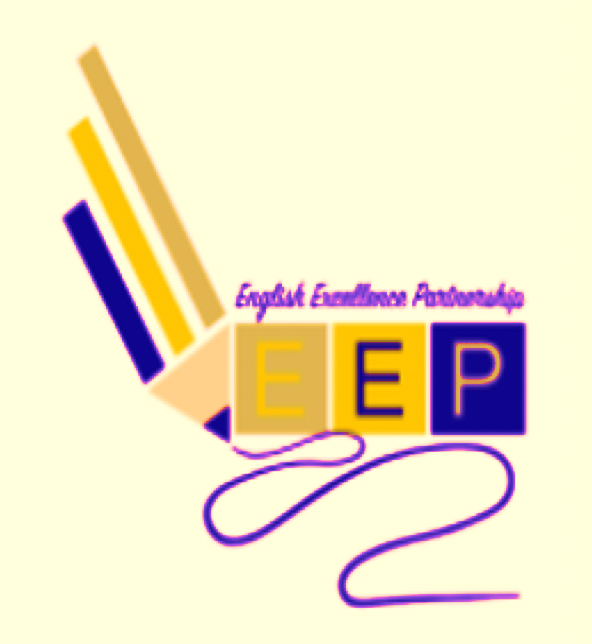 [Speaker Notes: Ss could answer Qs in their books or discuss answers.]
Suspense
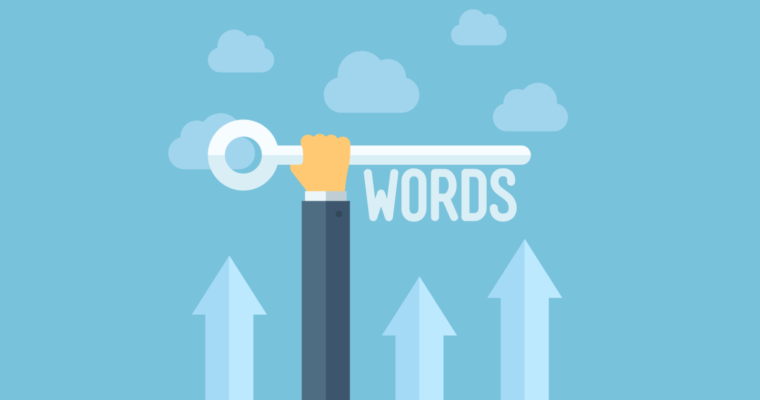 Suspense is a method the writer uses to make the reader feel scared, anxious, excited, or desperate to know what happens next! 

Suspense is created when:
short sentences are used to build up tension;
ellipsis is used to create a “what happens next?” moment;
similes and metaphors are used to describe a character or setting.

Let’s look at an example…
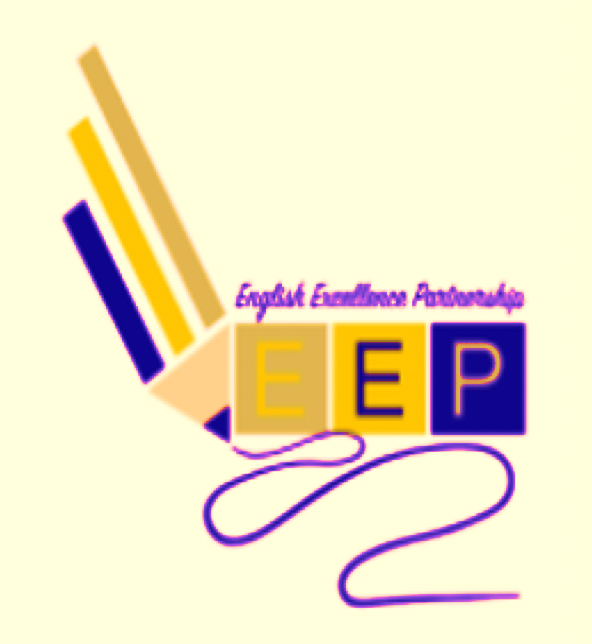 [Speaker Notes: Show Ss Prezi PowerPoint to further explain literary suspense.]
An Example of Suspense
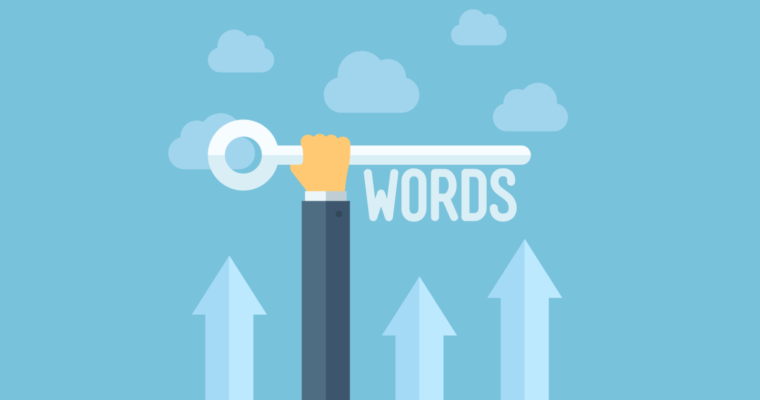 The floorboards groaned like a menacing beast. His heart pounded. His hands shook. Sweat poured. He could feel the eyes watching him from dark corners…
simile
ellipsis “What if?” moment
short sentences
Now look at some descriptive sentences on the Word Document, which describes the raid in Chapter Five. In pairs, discuss the questions in green.
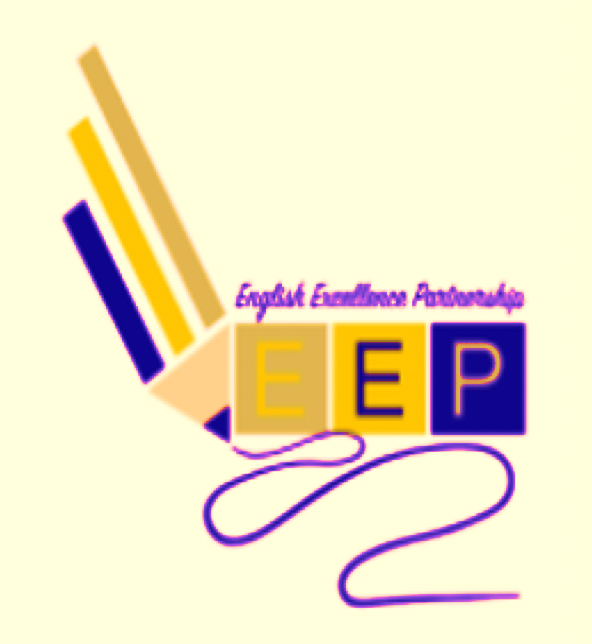 [Speaker Notes: Show Ss Prezi PowerPoint to further explain literary suspense. http://prezi.com/c74xebul1gos/writing-a-suspense-story-at-ks2/ 
Descriptive sentences available in ‘Week Five Resources’.  Discuss methods used – could create mind-map in books.]
Creating a Tense Atmosphere….
-In groups, choose a tense situation from the options below to plan a descriptive piece of writing. How will you create suspense? 
-Think about Stevenson’s sentences and the methods discussed earlier. Use a semi-colon to vary your sentences. 
-Make sure you include a narrative hook to draw the reader in!

Scenarios:
pirate raid similar to the one at the Admiral Benbow
hiding from kidnappers
a more contemporary raid by the police
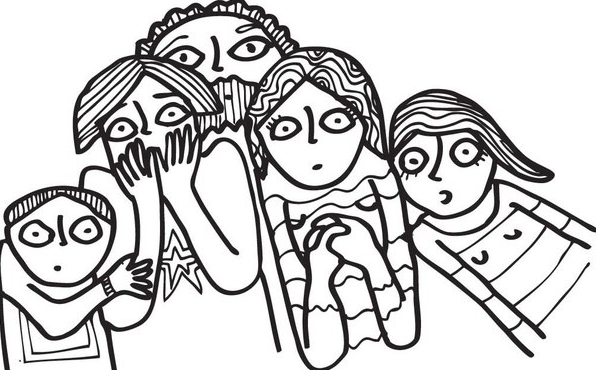 Extra Challenge: Look at the bank of high level vocabulary. Choose some of the words to help plan your tense atmosphere. If you need to, use a dictionary to help you understand the words!
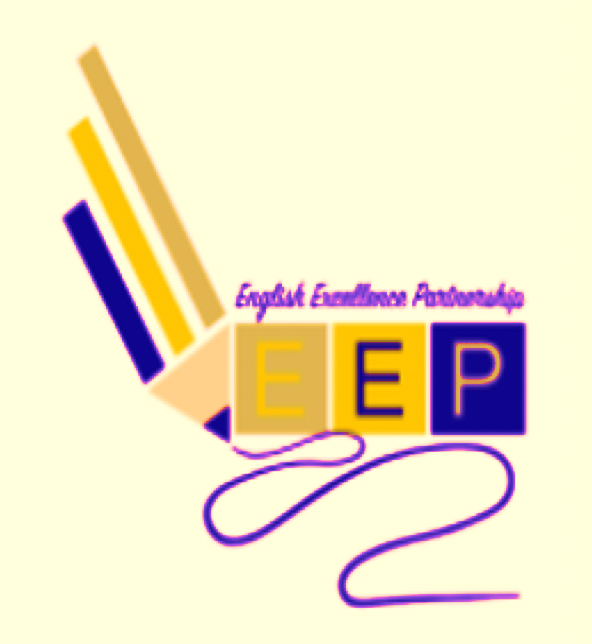 [Speaker Notes: Higher ability use the vocabulary bank, available in the ‘Week Five Resources’ folder.]
Self-Assessed Plenary
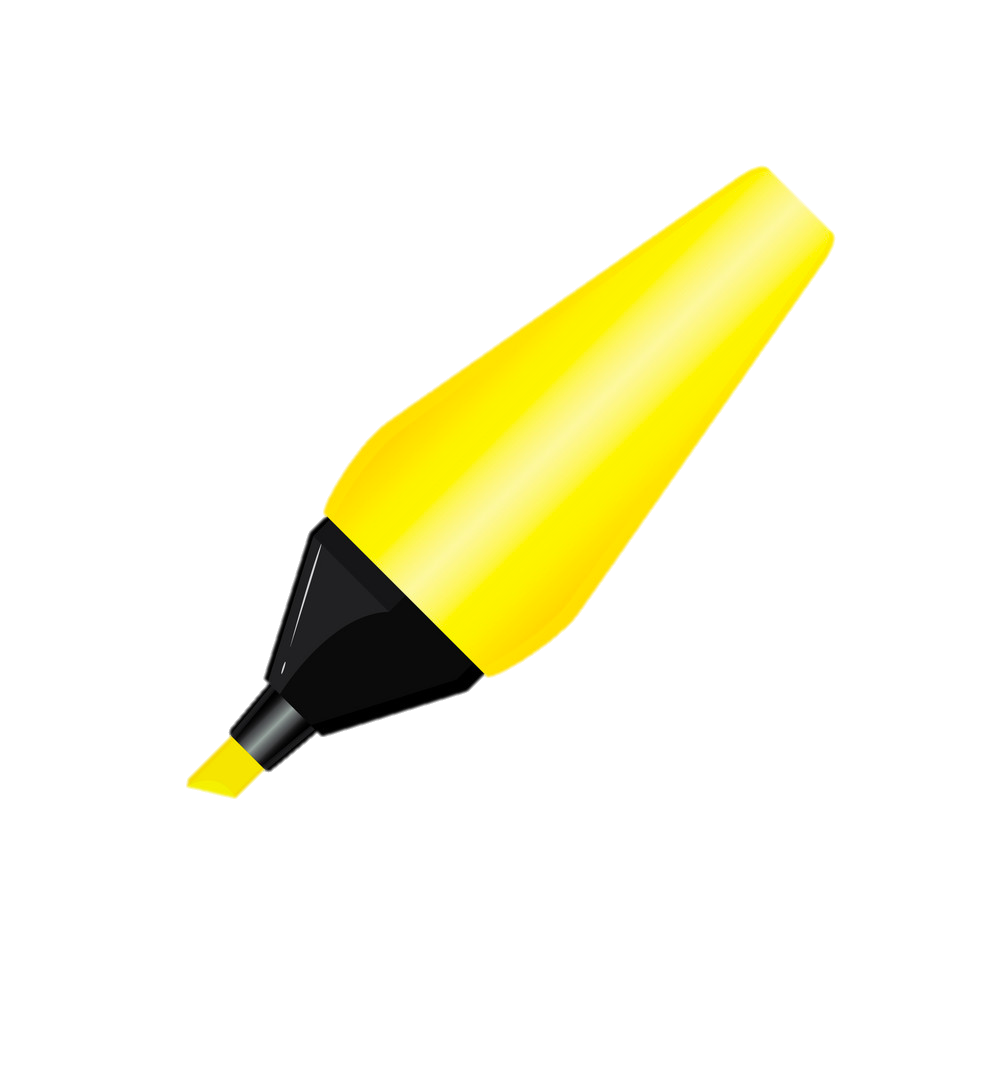 Highlight where you have met the success criteria.

Where you didn’t meet the success criteria, add it in!
Your plan should include:
 a narrative hook;
 methods to create suspense;
 a description of a tense situation;
 a semi-colon 
 some high-level vocabulary.
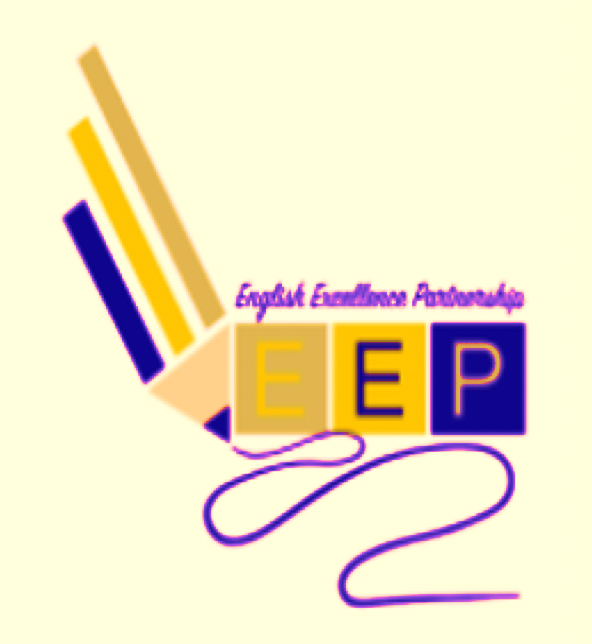 [Speaker Notes: Success criteria can be simplified for lower ability students.]